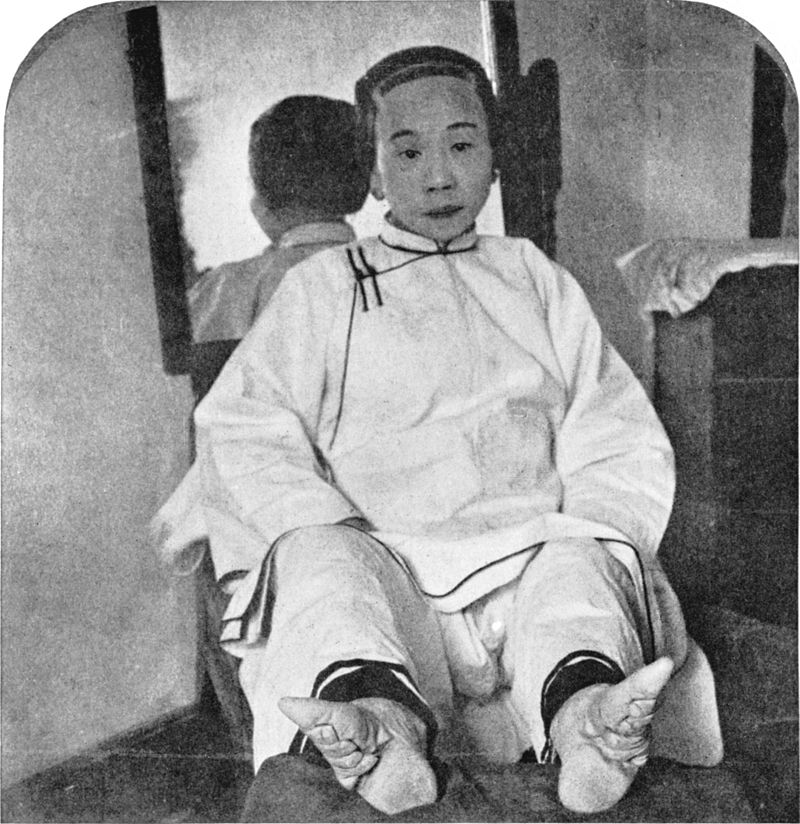 Foto: Fearlontach (flickr)
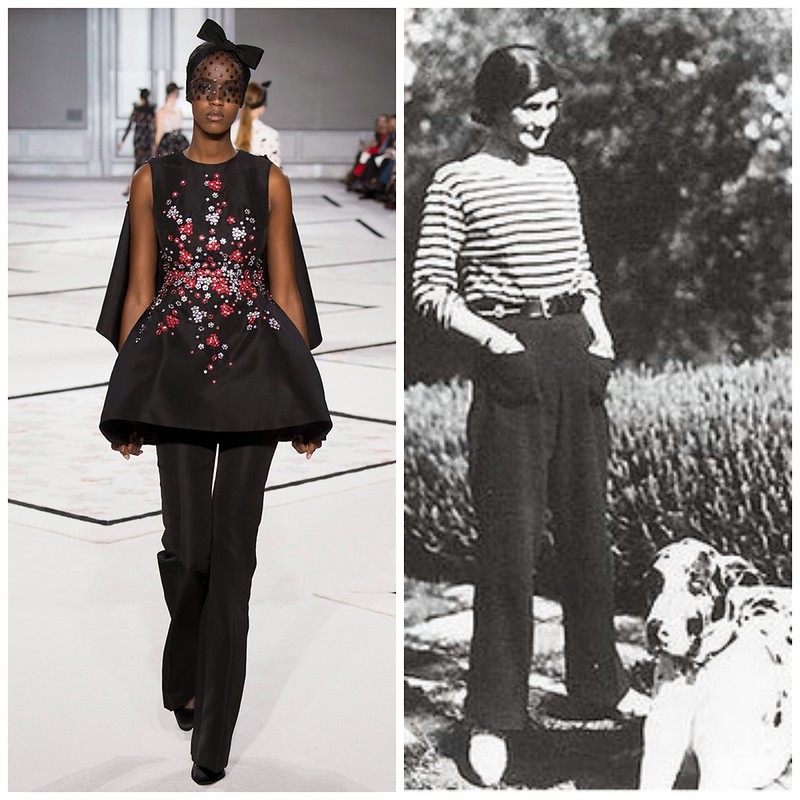 Foto: Carolina Franco (flickr)
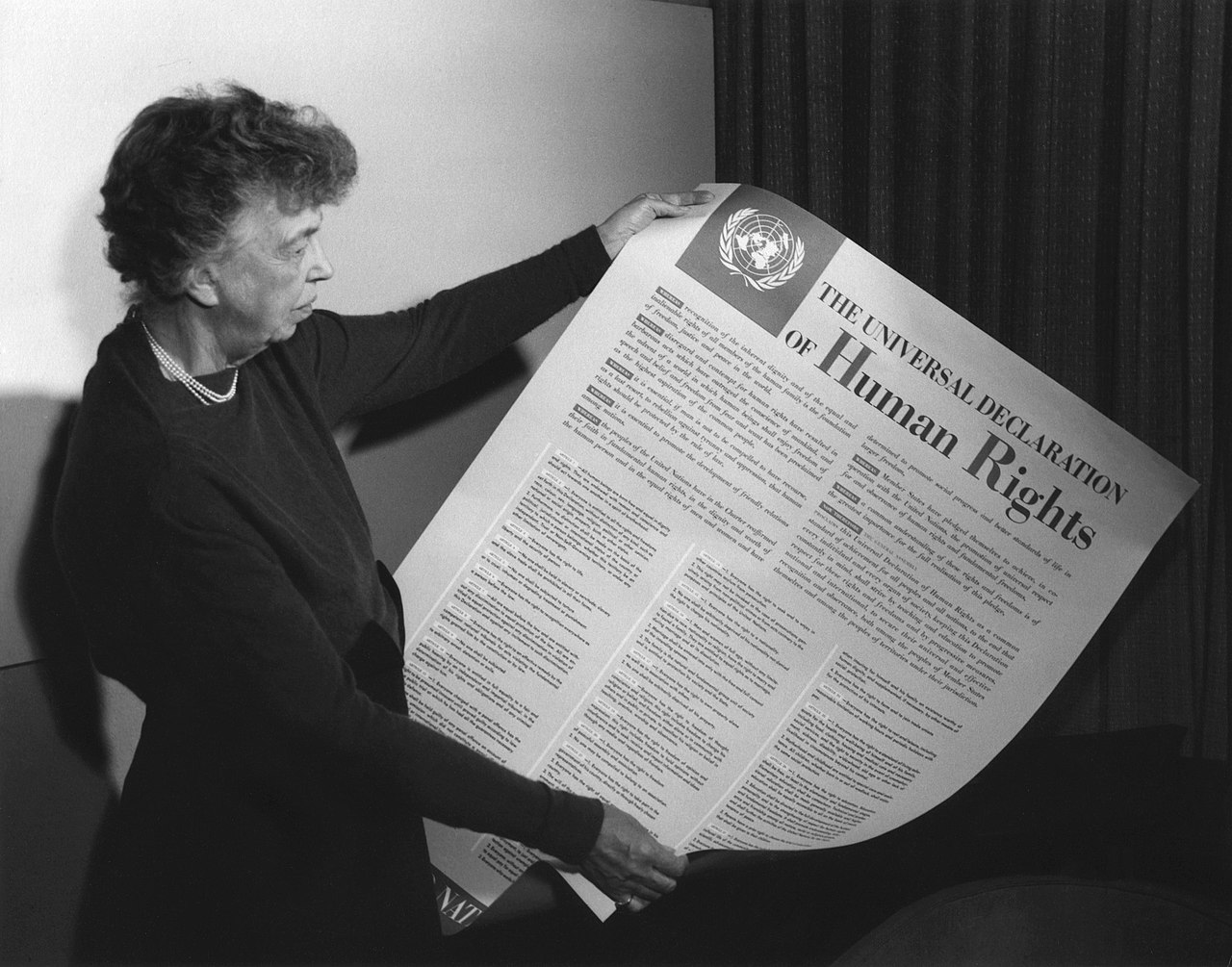 Foto: Olaf (flickr)
Foto: Gabriela Sanda (pixabay)
Foto: Castorly Stock(pexels)
Foto: Ruth Archer (pexels)
Foto: Quang Nguyen Vinh (pexels)
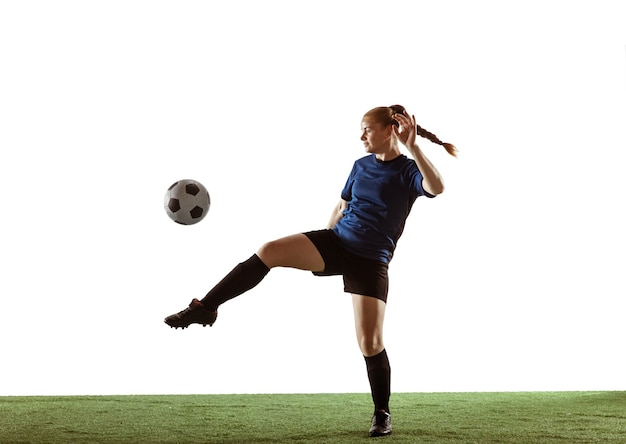 Image by master1305 on Freepik
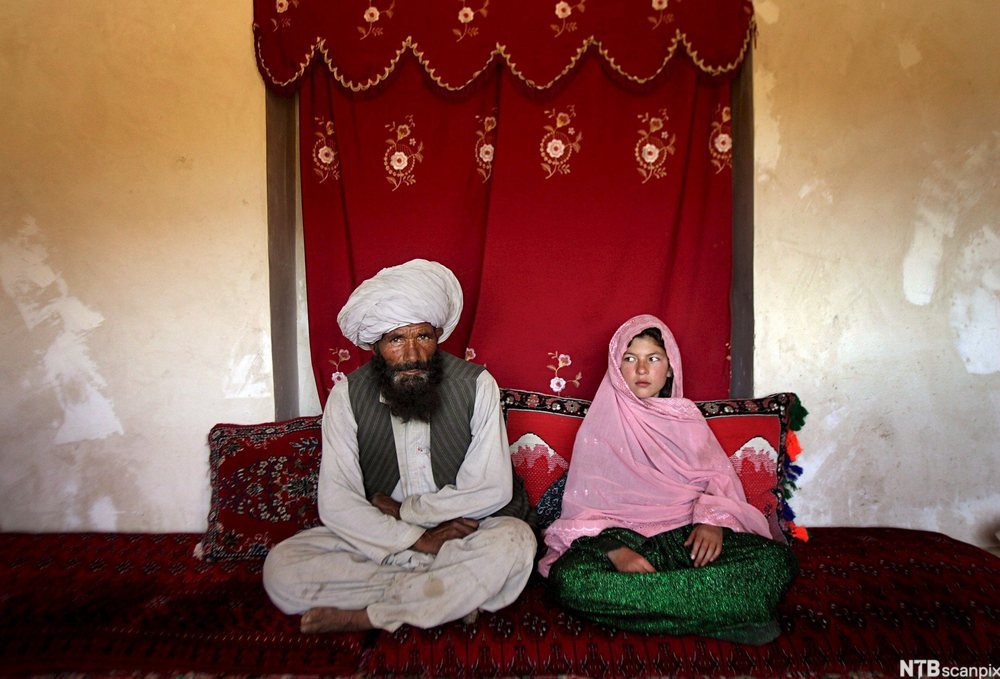 Tvangsbryllup i Afghanistan, av (UNICEF), S. S., EPA, NTB scanpix. (https://ndla.no/article/36176). CC BY-NC-ND 4.0.
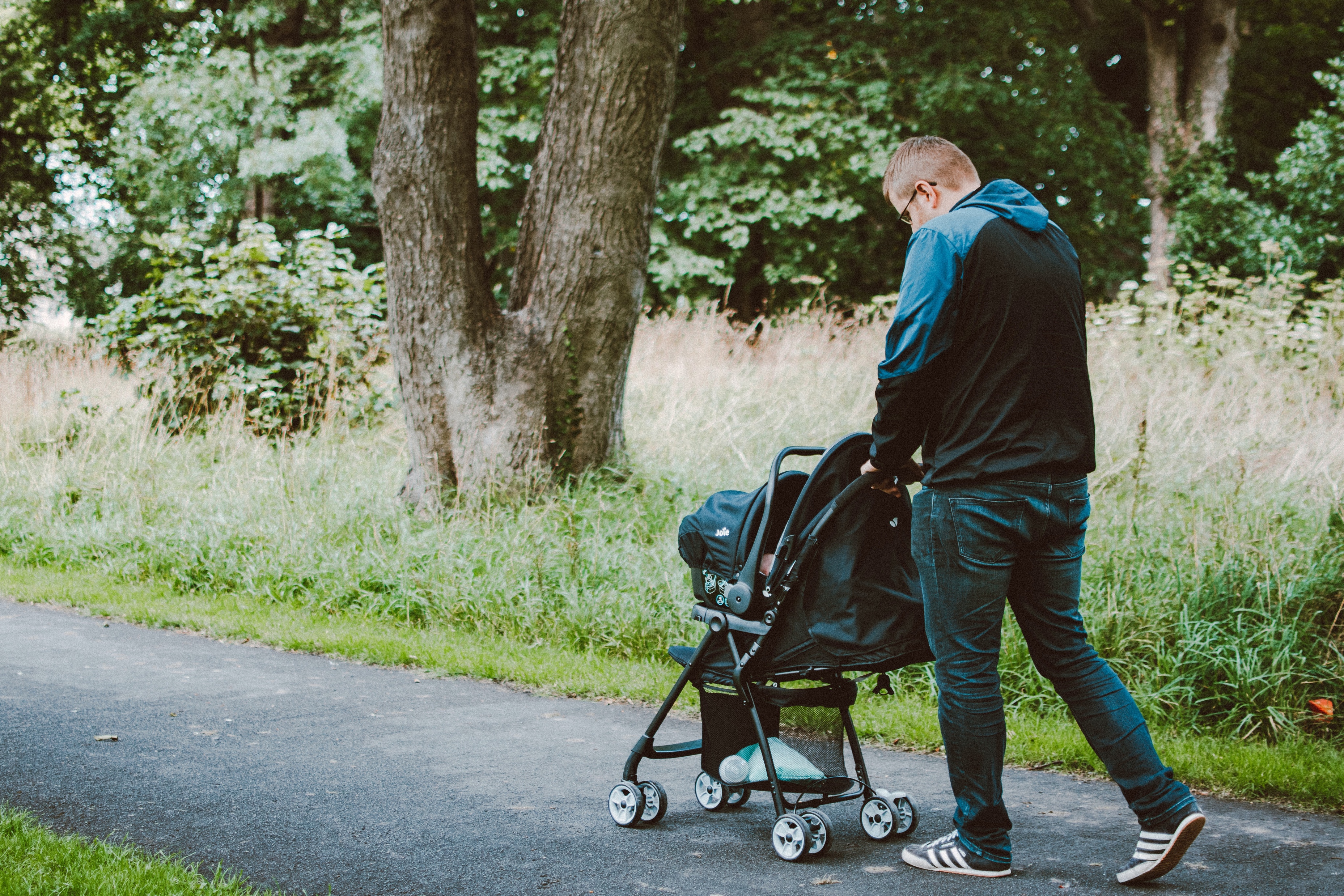 Bilde av Lisa Fotios (pexels)
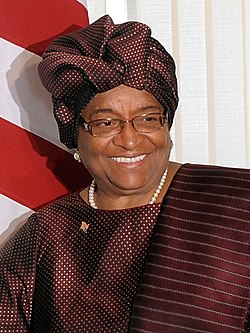 Attribution 3.0 Brazil (CC BY 3.0 BR)
Foto: Russell Watkins/Departement 
for International Development (flickr)
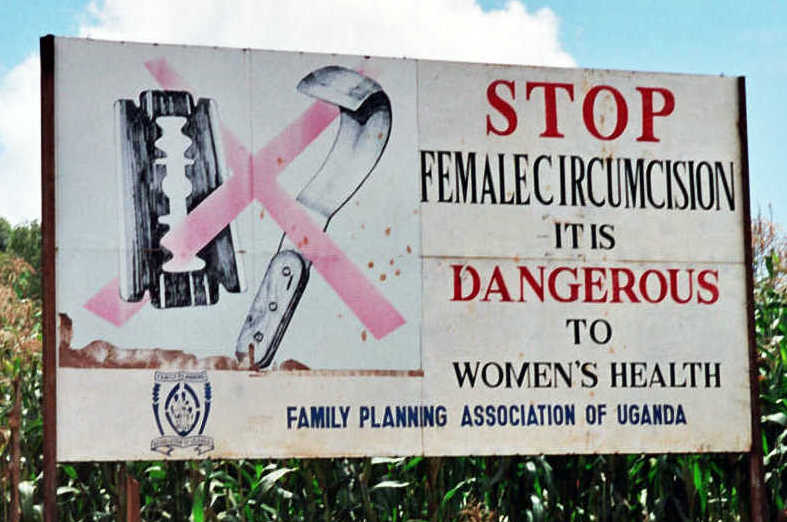 Foto: Amnon s (Amnon Shavit)https://creativecommons.org/licenses/by-sa/3.0
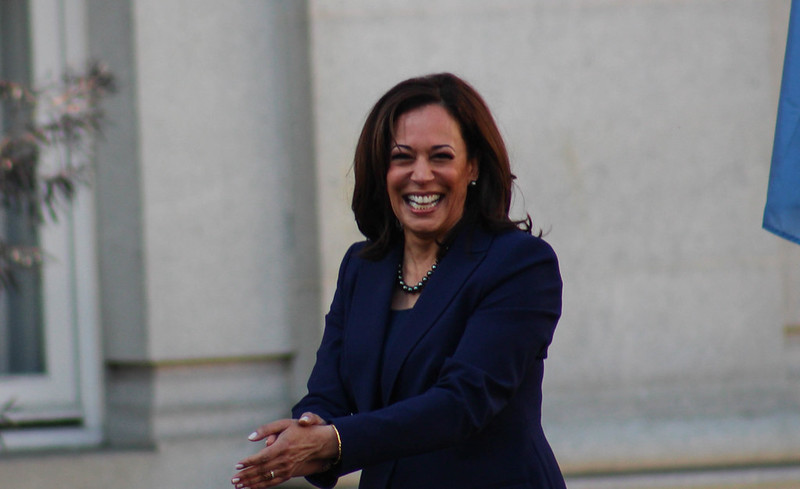 Foto: Davey D Cook (flickr)